Basic Wound Care
Wound Treatments
May 2023
Basic Wound Care



Good Assessment Skills are necessary 
What is your Goal for this Wound? 
If the Wound is:
Wet:  Dry it 						
Dry:  Wet it 
Has a Hole: Pack it 
Utilize principles of moist                   
wound healing when                         
considering treatment options.
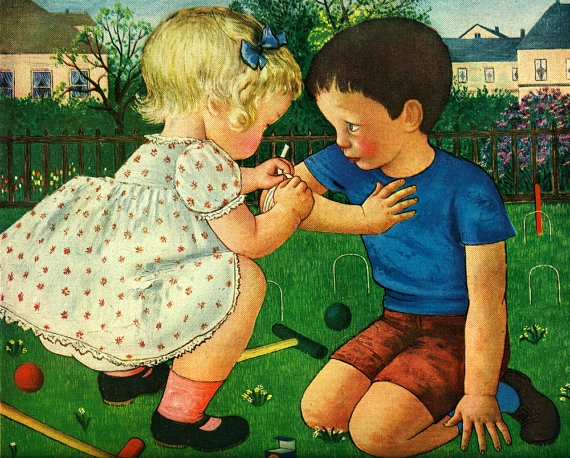 2
Presentation title lorem ipsum dolor sit amet miralet  |  © Tufts Medicine 2022  |  Private and confidential. Not for redistribution.
Wound Treatments


Products 
Cleansers 
Wound cleanser 	
Normal Saline 

Always DATE the container when opened! Dispose after 3 days OR if container has been opened and not dated.
3
Presentation title lorem ipsum dolor sit amet miralet  |  © Tufts Medicine 2022  |  Private and confidential. Not for redistribution.
Normal Saline 


Recipe for Normal Saline 

Wash Hands 
Preparing sterile solution
 Equipment: 2 teaspoons of Salt 
		     1 Quart of water 
		     1 quart glass jar with lid
                    1 pot with lid 

Method: Boil water and salt in the covered pot for 10 min
	 Boil glass jar and lid for 10 min 
	Let salt water and jars cool-pour into jars and cover 
	Label jar with date and contents of jar If refrigerated the 	solution will keep for 5 days
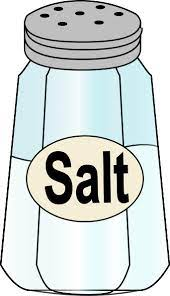 4
Presentation title lorem ipsum dolor sit amet miralet  |  © Tufts Medicine 2022  |  Private and confidential. Not for redistribution.
Dakin’s Solution 


Recipe for Dakin’s Solution 

Equipment:
	 5.25% Clorox or similar bleach	
	 Baking soda 
	Clean tap water 
	1 quart glass jar with lid 
	Pan with lid 
	Measuring cup and spoons
 Method:
	Boil jar, lid, spoons, and measuring cup in pot for 10 minutes. 
	Boil 4 cups water for 15 minutes. Remove from heat. 
	Using sterile spoon add ½ teaspoon of baking soda to boiled water.

 PLEASE NOTE MD ORDER FOR STRENGTH OF DAKIN’S
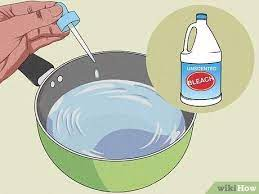 5
Presentation title lorem ipsum dolor sit amet miralet  |  © Tufts Medicine 2022  |  Private and confidential. Not for redistribution.
Dakin’s Solution


Dakin’s Solution:	Full strength	½ strength		¼ strength		1/8 strength

Bleach:			3 oz			3T + ½ t		1T + 2t		2.5 t

Water:			32 oz			32 oz			32 oz			32 oz


Place solution in sterile jar and secure. Cover entir jar with aluminum foil to protect it from light.  Solution is good for 48 hours.  Unopened jars of solution can be stored for one month.  Throw away any unused portion.
6
Presentation title lorem ipsum dolor sit amet miralet  |  © Tufts Medicine 2022  |  Private and confidential. Not for redistribution.
Wound Treatments

Transparent Film: Made of polyurethane or copolymer 
Has porous adhesive layer that lets O2pass through to the wound and moisture evaporate.  Impermeable to external fluid and bacteria.
 Can be used as primary or secondary dressing
Indications: 
Partial thickness wounds 
Stage I or Stage II Pressure Ulcers 
Superficial burns and donor sites 
Not for use on 3rddegree burns or draining wounds 
Change every 5-7 days
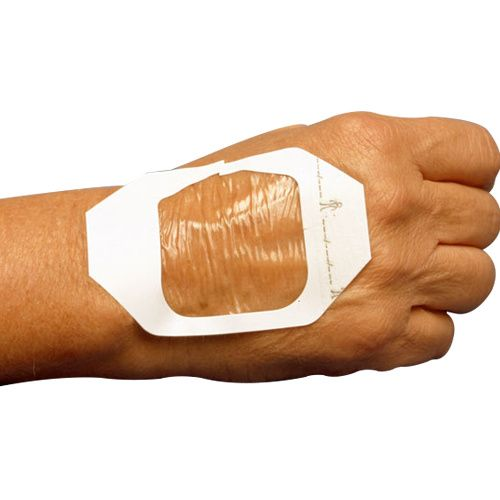 7
Presentation title lorem ipsum dolor sit amet miralet  |  © Tufts Medicine 2022  |  Private and confidential. Not for redistribution.
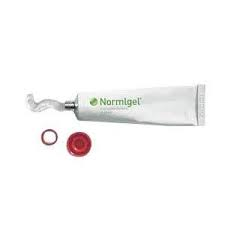 Wound Treatments

Hydrogel: donates moisture to the wound
Can be used for:
Stage I to Stage IV pressure injuries
Painful wounds
Skin tears
Necrotic wounds
Donor site
Do not use for moderately to highly exudative wounds
Change every 1-4 days
8
Presentation title lorem ipsum dolor sit amet miralet  |  © Tufts Medicine 2022  |  Private and confidential. Not for redistribution.
Wound Treatments

Foam: Polymers that pull fluid away from wound bed and hold it Can be used for: 
Minimal to Heavy Drainage 
Under Compression 
Surgical Wounds 
Infected or Non-infected Wounds 
Partial and Full Thickness Wounds 
Stage II to Stage IV Wounds 
Change every 3-7 days
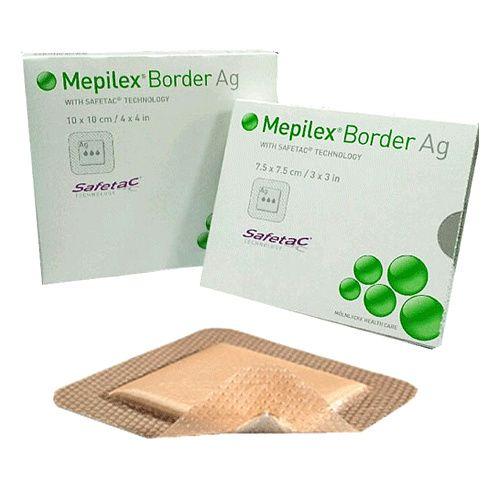 9
Presentation title lorem ipsum dolor sit amet miralet  |  © Tufts Medicine 2022  |  Private and confidential. Not for redistribution.
Wound Treatments 

Calcium Alginate: CA+and NA+fibers made from seaweed Transforms to moist gel consistency 
Can be used for: 
Moderate to Heavy Drainage 
Stage III or Stage IV Pressure Injuries Depending on Wound Bed Surgical Incisions/Dehisced Wounds 
Partial and Full Thickness Wounds 
Change every 1-3 days
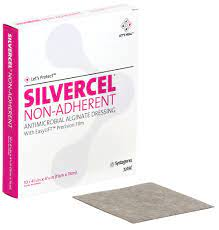 10
Presentation title lorem ipsum dolor sit amet miralet  |  © Tufts Medicine 2022  |  Private and confidential. Not for redistribution.
Wound Treatments

Collagens: usually derived from cowhide 
Stimulates new tissue development 
Can be used for: 
Chronic non-healing granulated wounds 
Skin Grafts 
Donor Sites 
Surgical Sites 
Minimal to heavy exudate 
Not for 3rddegree burns, eschar, sensitivity to bovine products 
Change daily to every 4 days
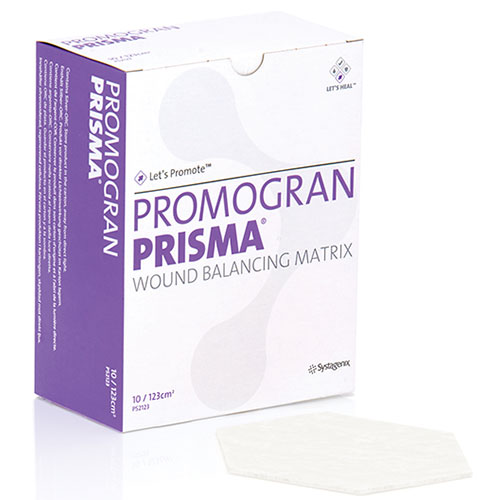 11
Presentation title lorem ipsum dolor sit amet miralet  |  © Tufts Medicine 2022  |  Private and confidential. Not for redistribution.
Wound Treatments

Impregnated Gauze 
Mesalt: The exudate from wound releases NaClfrom dressing Stimulates wound cleansing by absorbing exudate, bacteria and necrotic material 
For the management of wounds with heavy  and /or infected discharge
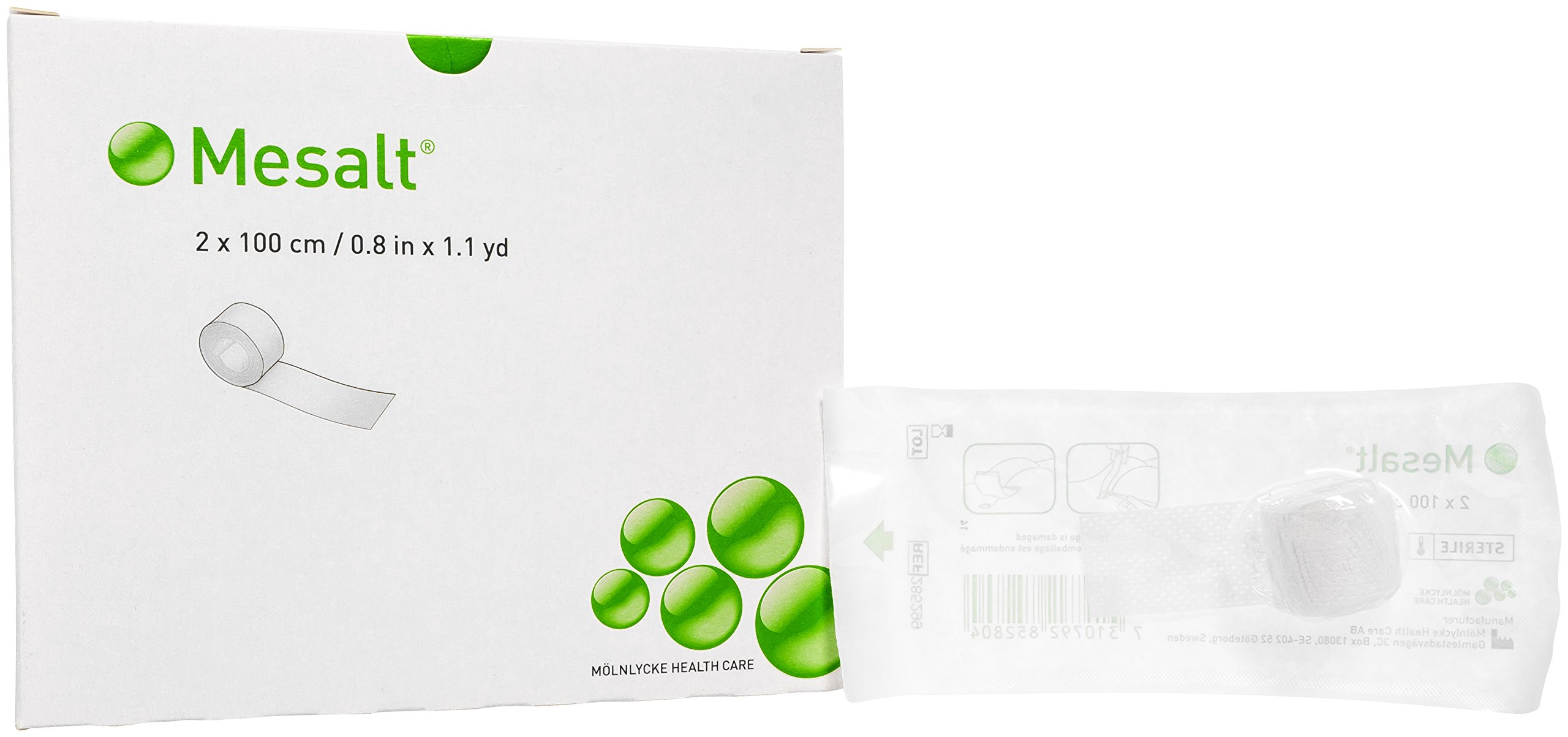 12
Presentation title lorem ipsum dolor sit amet miralet  |  © Tufts Medicine 2022  |  Private and confidential. Not for redistribution.
Wound Treatments

Impregnated Gauzes

Xeroform: Fine mesh gauze with petroleum and bismuth – deodorizes – not for highly exudating wounds

Adaptic: Prevents adherence of dressing to the wound to minimize pain and trauma. For dry to highly exudating wounds

Vaseline: Fine mesh gauze with white petroleum.  Clings and conforms to wound without sticking
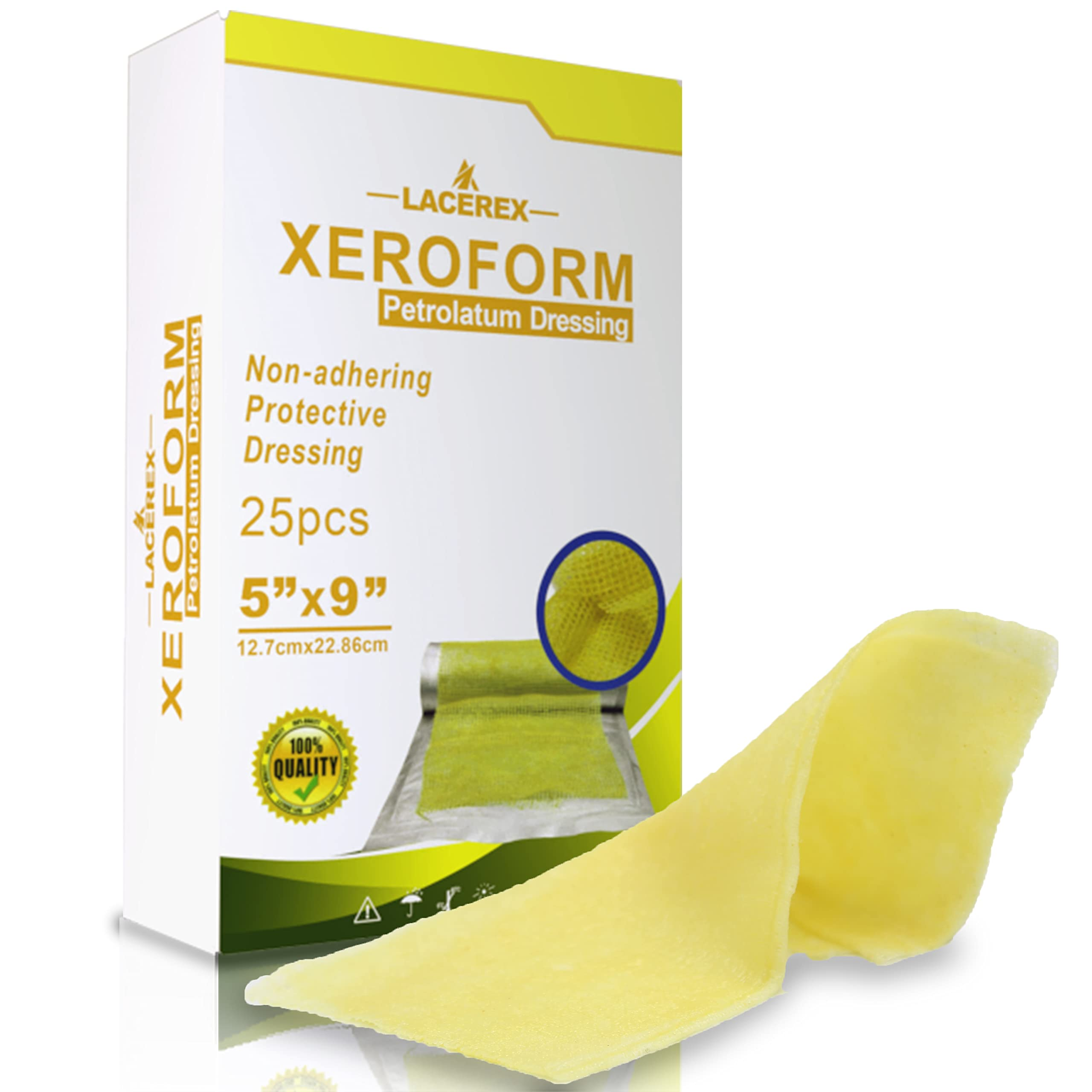 13
Presentation title lorem ipsum dolor sit amet miralet  |  © Tufts Medicine 2022  |  Private and confidential. Not for redistribution.
Advanced Wound Care

Compression dressings
Used for Venous Ulcers
Unna Boot
Multi-layer compression wraps
Setopress
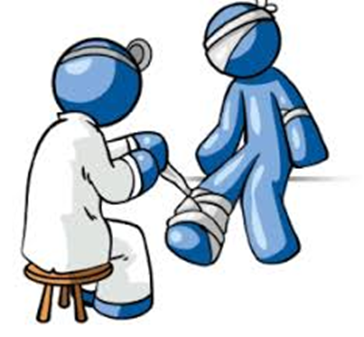 14
Presentation title lorem ipsum dolor sit amet miralet  |  © Tufts Medicine 2022  |  Private and confidential. Not for redistribution.
Advanced Wound Care

Products:
Negative Pressure Therapy
Can be used for
Full thickness wounds
Surgical wound
Flaps/Grafts
Diabetic-Arterial-Venous Pressure Injuries
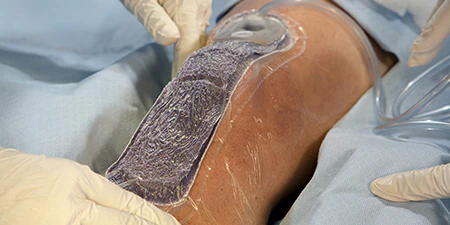 15
Presentation title lorem ipsum dolor sit amet miralet  |  © Tufts Medicine 2022  |  Private and confidential. Not for redistribution.
Wound Supplies

Ordering Supplies – Minimum of $10
Order only TWO weeks at a time
Order Everything that is necessary for the wound care
Consider number of wounds, size of wounds, and frequency of dressing changes
Order ancillary supplies
Applicators, syringes, tape, etc.
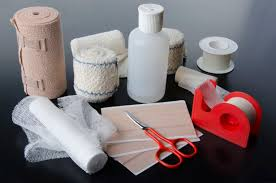 16
Presentation title lorem ipsum dolor sit amet miralet  |  © Tufts Medicine 2022  |  Private and confidential. Not for redistribution.
Ordering Supplies

McKesson
To order replacement stock for your bag
Contact Stacy Mahan to have an account set up for you if you do not have one
Charge your stock to the patient that you used your supplies on

For patient ordering :
Order supplies on laptop Remote Client: Parachute
Order for 2 weeks only, unless it’s a Medicaid product (then it’s a 30 day supply)
The closet offices have very few supplies but you can ask
Must sign out supplies for patient billing
Medicare PPS patients only
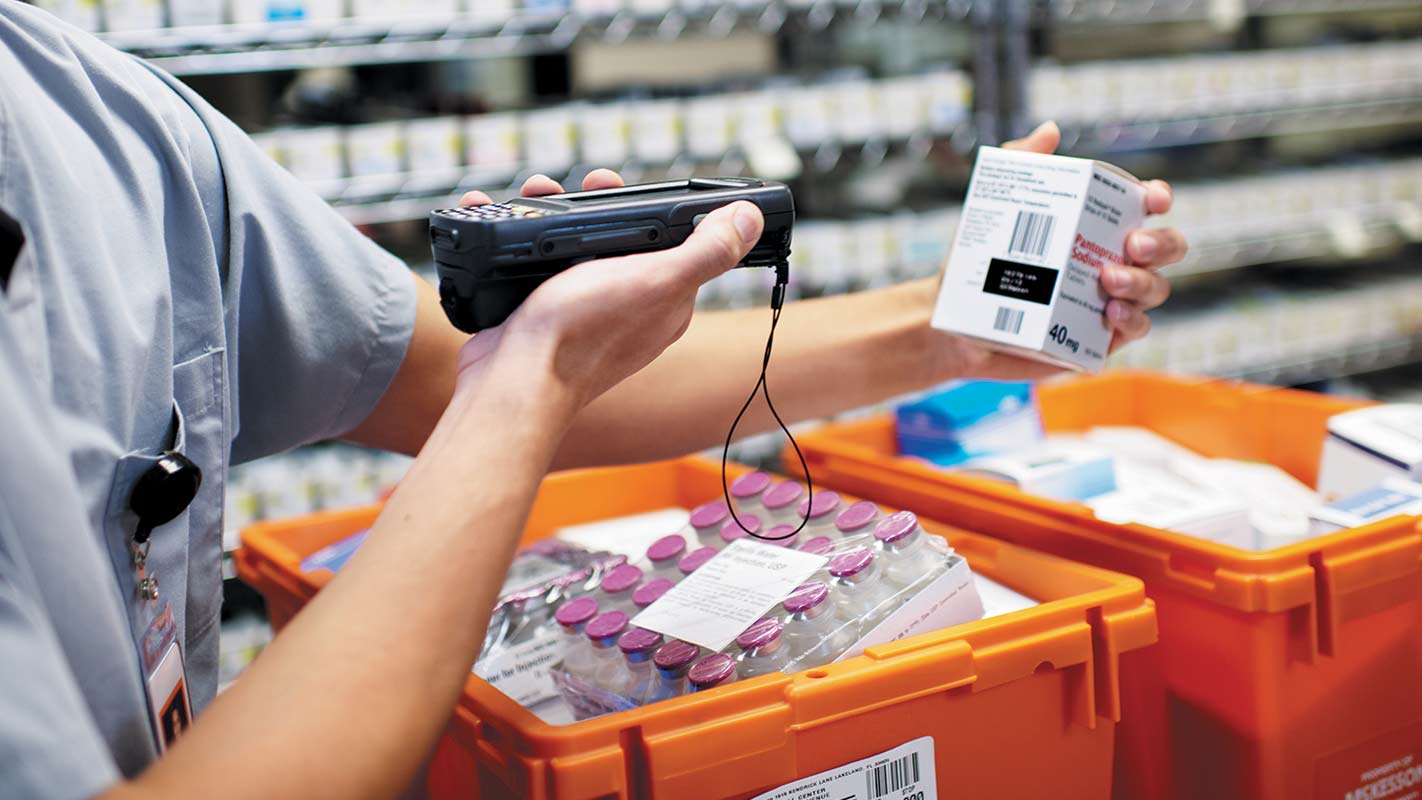 17
Presentation title lorem ipsum dolor sit amet miralet  |  © Tufts Medicine 2022  |  Private and confidential. Not for redistribution.
Infection Control

Home care is clean, not sterile!
Date saline bottles when opened
Good for 3 days then discard
Order accordingly
Used supplies must be double bagged in plastic and disposed of in the household trash
Syringes for irrigation are one time use only.  DO NOT REUSE!!
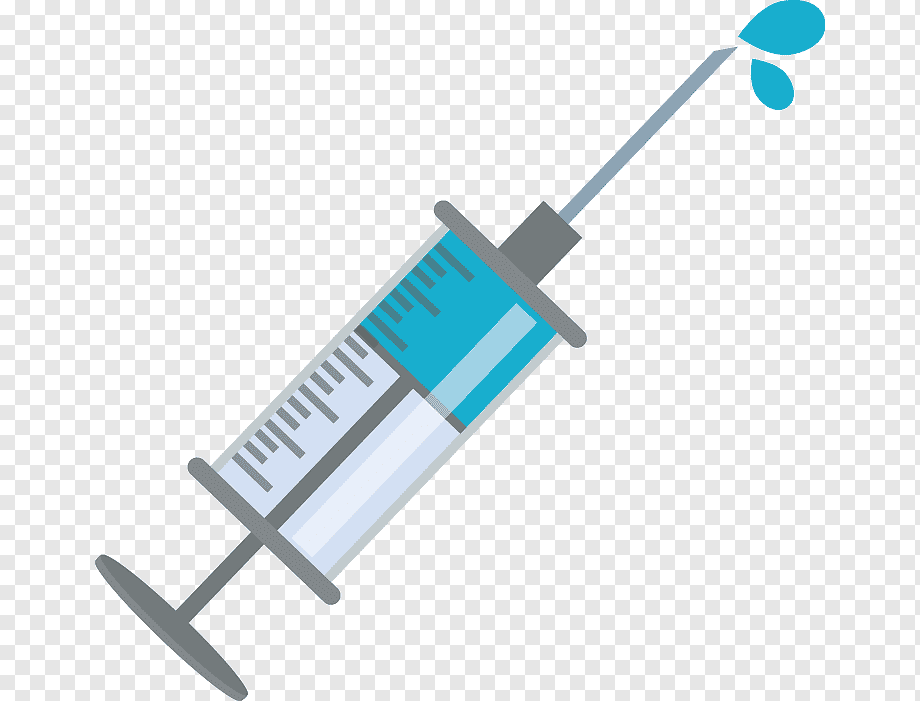 18
Presentation title lorem ipsum dolor sit amet miralet  |  © Tufts Medicine 2022  |  Private and confidential. Not for redistribution.
You Own The Visit!

Every nurse is responsible for the whole visit
Update primary nurse
VM or Case Conference
Order supplies
Call MD for new orders or changes to POC
Complete documentation
Schedule the next visit
Right Dressing – Right Wound – Right Time
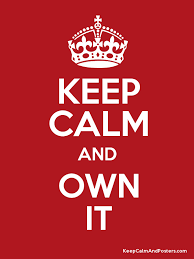 19
Presentation title lorem ipsum dolor sit amet miralet  |  © Tufts Medicine 2022  |  Private and confidential. Not for redistribution.
Visit Utilization

Take the initiative
Can you teach the patient or caregiver to participate in the wound care?
Is it time to change frequency?
Is it time to change the treatment?
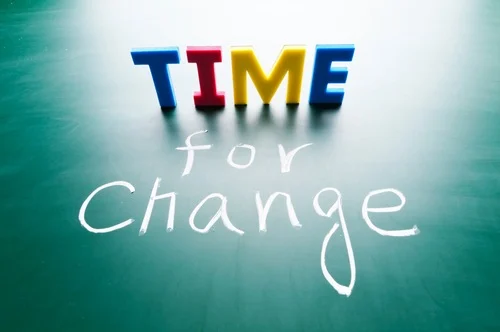 20
Presentation title lorem ipsum dolor sit amet miralet  |  © Tufts Medicine 2022  |  Private and confidential. Not for redistribution.